Закон Московской области № 151/2004-ОЗ от 24.11.2004
СТАТЬЯ 26.15
3
вида проектов
СТРАТЕГИЧЕСКИЙ
ПРИОРИТЕТНЫЙ
ЗНАЧИМЫЙ
Закон Московской области № 151/2004-ОЗ от 24.11.2004
СТАТЬЯ 26.15
УСЛОВИЯ
ДОКУМЕНТЫ
Регистрация юридического лица в Московской области

Реализация проекта в Московской области

Заключение соглашения с Правительством Московской области
Инвестиционная декларация

Бизнес-план и финансовая модель

Учредительные документы организации-инициатора проекта

Подтверждение положительной финансово-экономической деятельности инициатора
Закон Московской области № 151/2004-ОЗ от 24.11.2004
СТАТЬЯ 26.15
Для субъектов малого предпринимательства
Для отраслей: здравоохранение, образование, социальные услуги, научные исследования, тепловая энергия, переработка отходов, сбор и очистка воды
Для отраслей: офисные 
центры, гостиницы
ПРИОРИТЕТНЫЙ
ПРИОРИТЕТНЫЙ
Инвестиции: от 50 млн рублей

Налог на прибыль: 
15,5% на 5 лет

Налог на имущество:
0% - с 1-го по 3-й год
1,1% - с 4-го по 5-й год
Инвестиции: от 50 млн рублей

Налог на прибыль: 
15,5% на 5 лет

Налог на имущество:
0% - 1-й год
0,5% - с 2-го по 3-й год
1,5% - с 4-го по 5-й год
Закон Московской области № 151/2004-ОЗ от 24.11.2004
СТАТЬЯ 26.15
Для субъектов малого предпринимательства
Для отраслей: обрабатывающие производства, лесное хозяйство, рыбоводство, 
производство и распределение электроэнергии и газа, транспорт и связь
ПРИОРИТЕТНЫЙ
ЗНАЧИМЫЙ
Инвестиции: от 100 млн рублей

Налог на прибыль: 
15,5% на 5 лет

Налог на имущество:
0% - 1-й год
0,5% - со 2-го по 3-й год
1,5% - с 4-го по 5-й год
Инвестиции: от 50 млн рублей

Налог на прибыль: 
15,5% на 3 года

Налог на имущество:
0% - 1-й год
1,1% - со 2-го по 3-й год
Закон Московской области № 151/2004-ОЗ от 24.11.2004
СТАТЬЯ 26.18
УСЛОВИЯ
ДОКУМЕНТЫ
Ввод в эксплуатацию объекта капитального строительства на сумму не менее 50 млн руб. после 01.01.2015 (за исключением торговых и жилищных объектов) 

Регистрация юридического лица в Московской области
Форма 26.18а (Заполненная и согласованная в Министерстве экономики Московской области)
Закон Московской области № 151/2004-ОЗ от 24.11.2004
СТАТЬЯ 26.18

Применяется при инвестировании в объекты основных средств 
не менее 50 млн рублей
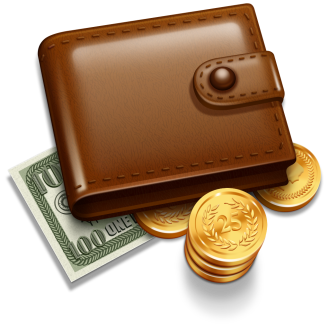 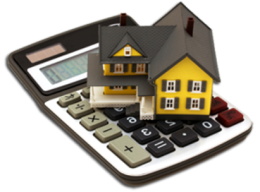 ОСВОБОЖДЕНИЕ ОТ НАЛОГА НА ИМУЩЕСТВО
НА СРОК 4 ГОДА
15,5% - НАЛОГ НА ПРИБЫЛЬ
НА СРОК 4 ГОДА